Tengler Gabriella7. b.Oldatok a háztartásban
Mi az oldat?
Oldott anyag + oldószer = oldat
Az oldószer és az oldott anyag részecskéi elkeverednek egymással
Az oldószer részecskéi körbeveszik az oldott anyag részecskéit
Oldószer: folyékony halmazállapotú
Oldott anyag: mindhárom halmazállapot lehetséges
Háztartási oldatokcsoportosítása
Vegyszerek, kozmetikai szerek
Élelmiszerek
Alapanyagok
Elfogyasztásra kész élelmiszerek
Gyógyszerek
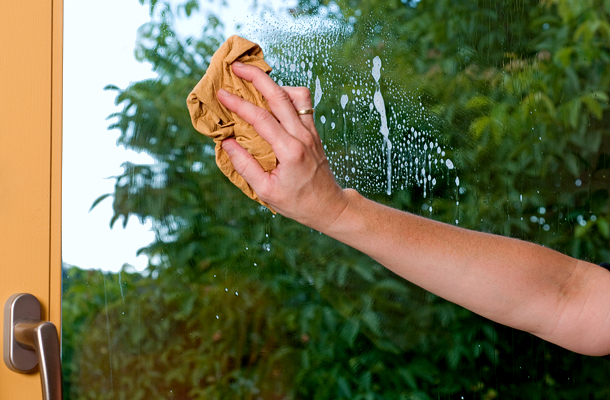 Tisztítás, tisztálkodás
Ecetes víz ablaktisztításra
Tusfürdő
Mosogatószer
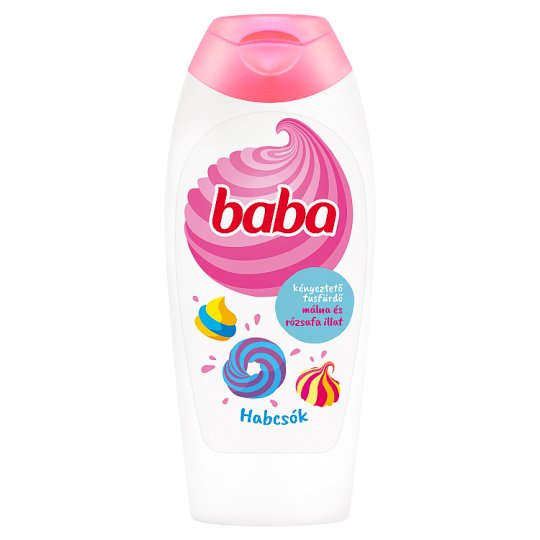 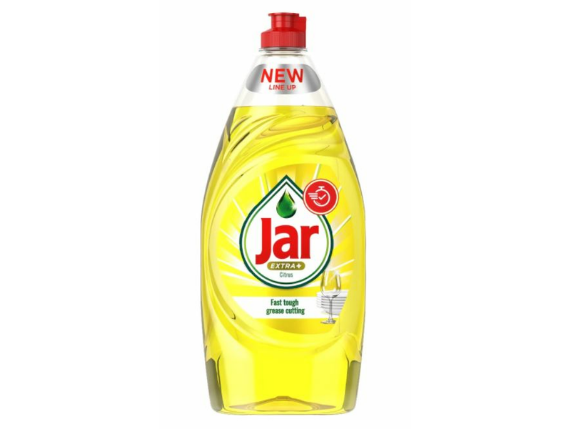 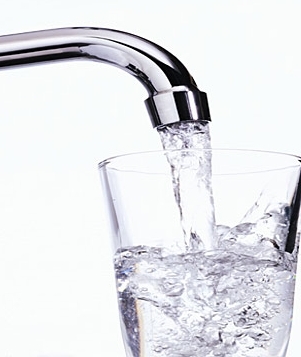 Élelmiszerek
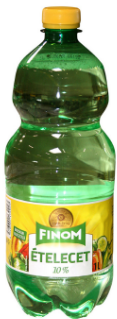 Csapvíz
Ecet: ecetsav + víz
Szörpök
Kakaó
Tea
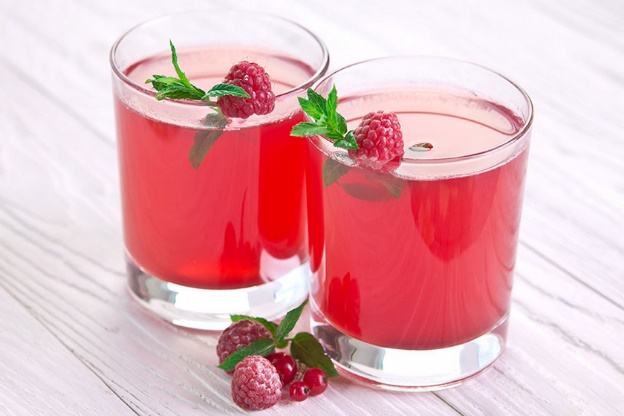 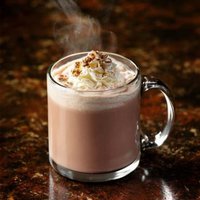 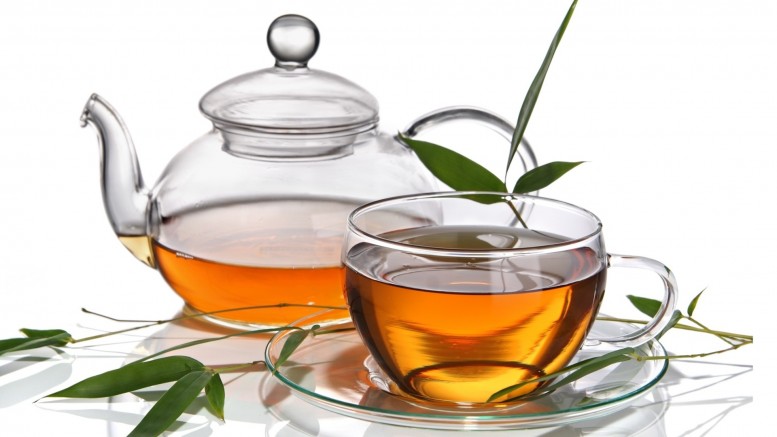 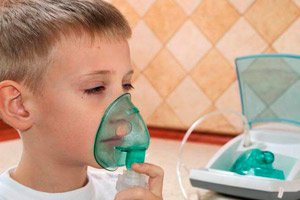 Gyógyítás
Sóoldat – inhaláláshoz, orrcsöpp, 
                      fertőtlenítő hatás
Hipermangán (KMnO₄) – 
         gombaölő, fertőtlenítő szer
Betadine
        (jód + víz)
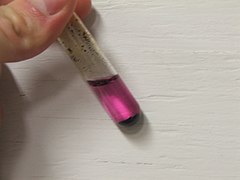 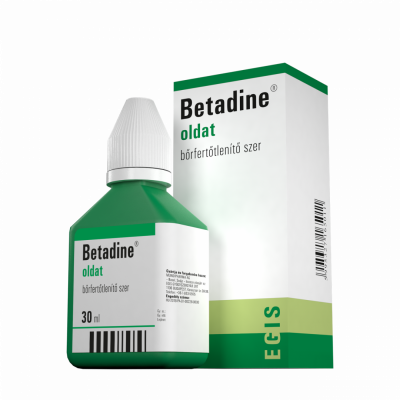 + izzadság
Források
https://www.tantaki.hu/kemia/az_oldatok
https://www.hazipatika.com/eletmod/termeszetes_gyogymodok/cikkek/hogyan_gyogyit_a_sooldat
https://haztartasilexikon.blog.hu/2017/05/25/hipermangan_haztartasban 
https://www.nkp.hu/tankonyv/termeszetismeret_9_sni/lecke_04_005
Köszönöm a figyelmet!